Solution 1a (hop index based)
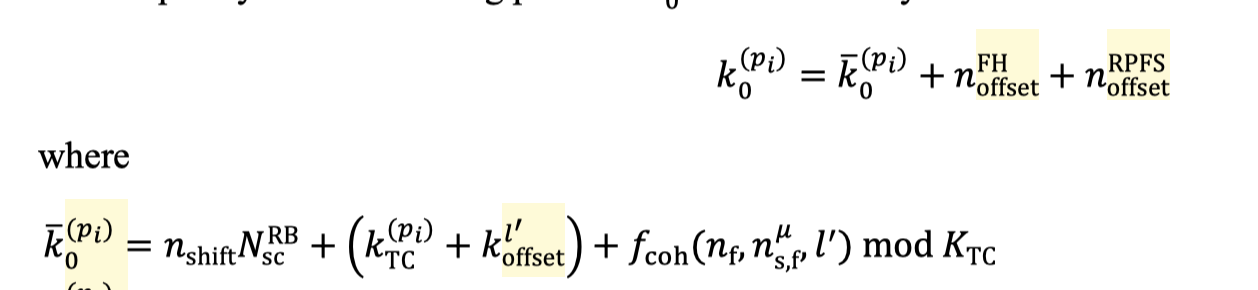 Start position of bandwidth
SlotOffset
startSymbol
Other hops
Solution 1a (hop index based)
4
3
BandwidthSize
2
startingPRBfirstHop
1
0
Start frequency of the hopping (nshift)
SlotOffset
startSymbol
First (initial) hop
Solution 1b (hop index based)
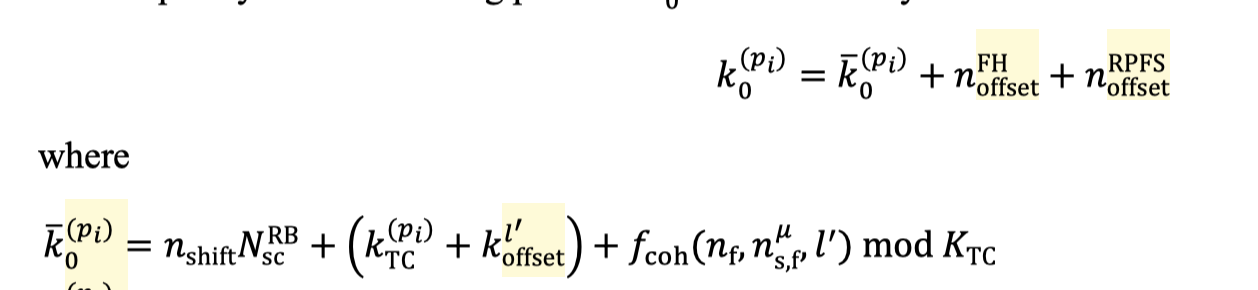 Start position of bandwidth
Solution 1b (hop index based)
SlotOffset
startSymbol
Other hops
4
3
BandwidthSize
2
startingPRBfirstHop
1
0
nshift can be computed
As startingPRBfirsthop- n0*(hop_BW –overlap)
SlotOffset
startSymbol
First (initial) hop
Bandwidth start
Solution 2:  wraparound at the bandwidth edge
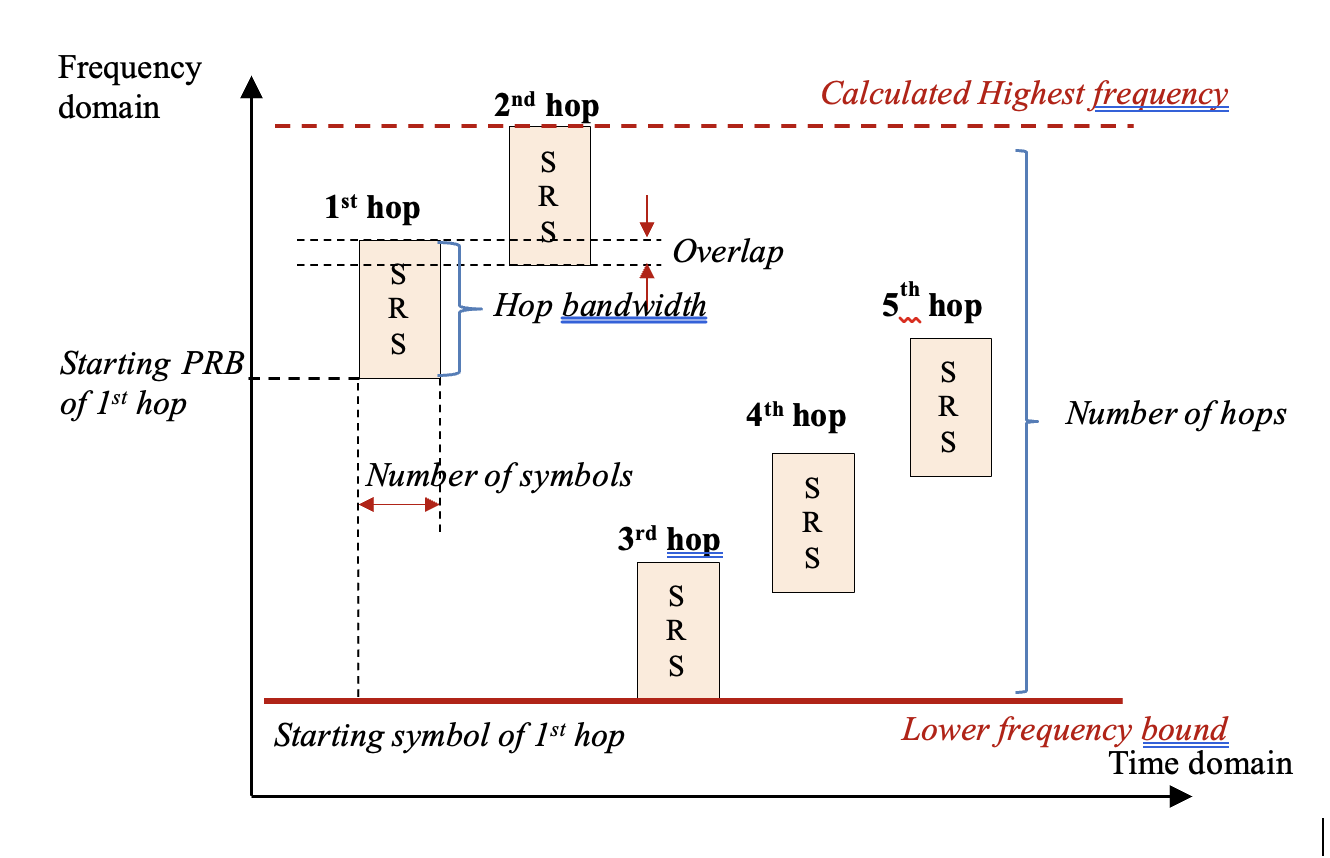 BandwidthSize
BandwidthPosition
Solution 1c (hop index based)
SlotOffset
startSymbol
Other hops
4
3
BandwidthSize
2
startingPRBfirstHop
1
0
Nshift in frequenydomainposition
SlotOffset
startSymbol
First (initial) hop
Bandwidth start
Solution 2 (configurable wraparound)
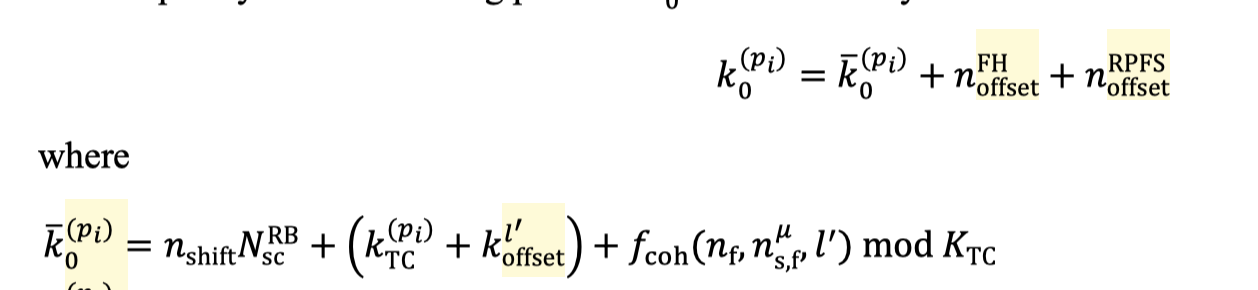 Start position of bandwidth